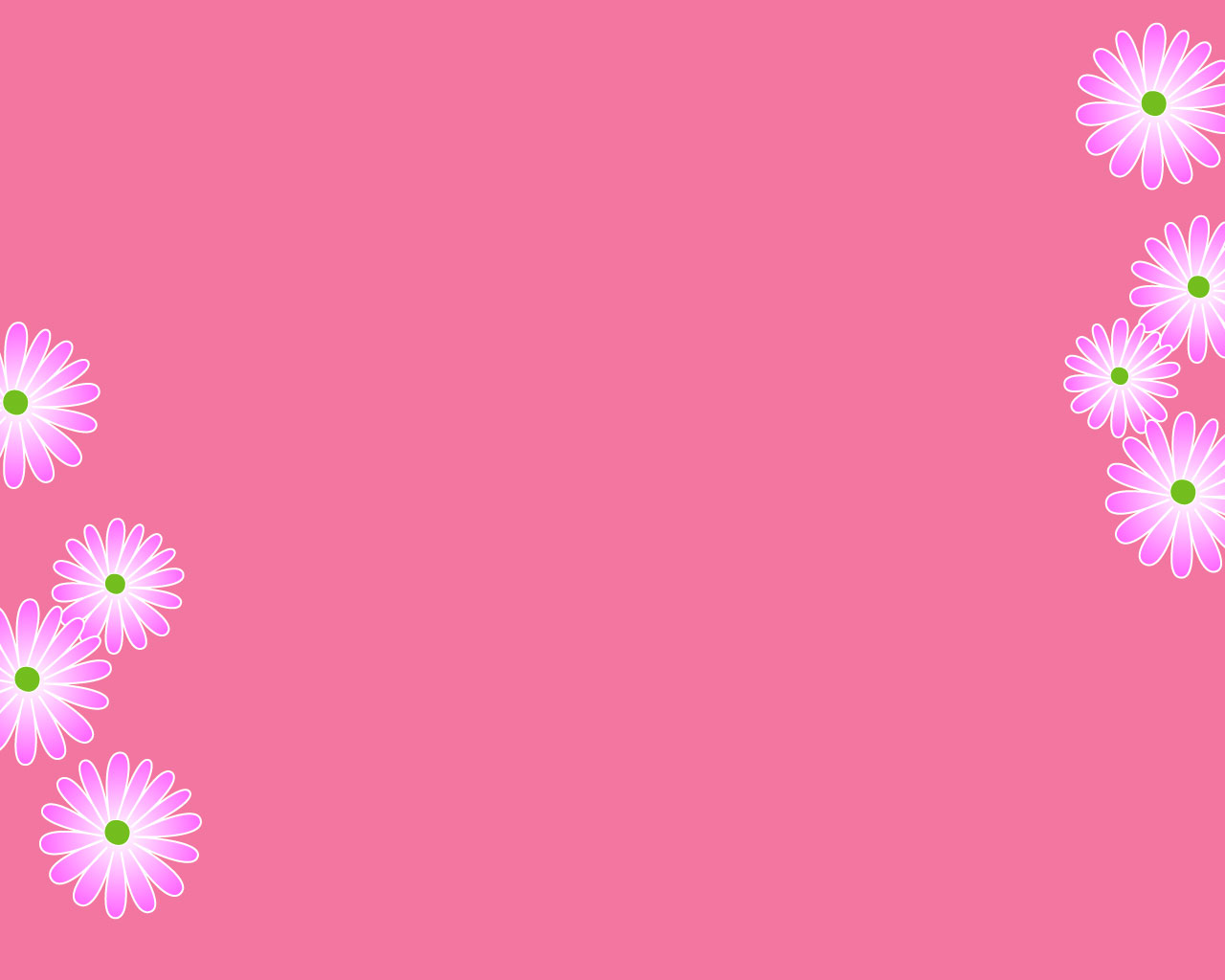 انقر هنا للمشاهدة